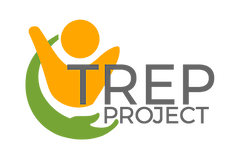 TRAUMA RESPONSIVE EDUCATIONAL PRACTICES
Trauma & Its Effects
How Trauma Shows Up in Behaviors At School
Developmental Relationships
Secondary Traumatic Stress & Collective Care 




September 2020
Introduction
Understanding trauma and its effects are important because…
Teachers often assume that because it is new school year that new teacher-student relationships should begin from a position of trust 

Students may start from a position of distrusting adults/teachers based on past experiences inside and outside the school   

Currently, children are experiencing an additional source of trauma due to the change of life Covid-19 has unfolded in their lives

Research informs us that people who have experienced trauma may have significantly diminished ability to self-regulate. 
They seem to always to  be in a state of high alert, ready to “fight or flight” - to protect themselves from remembered harmful experiences. This is their automatic, learned response. Our task as educators is to help them learn new ways of responding.
[Speaker Notes: 1:16]
TRAUMA AND ITS EFFECTS
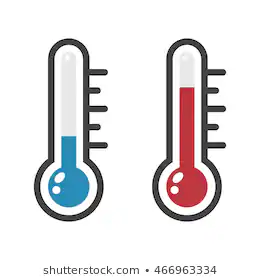 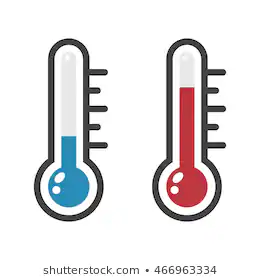 How Trauma Builds
Potentially Traumatic Event
Singular major event, several moderate events, or the accumulation of repeatedly occurring small events
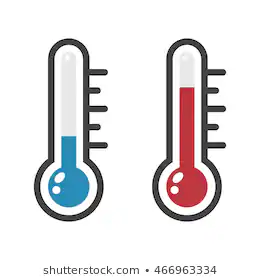 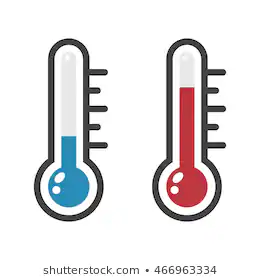 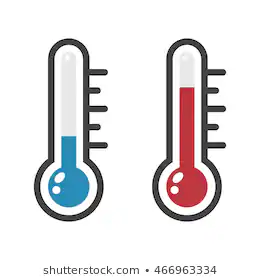 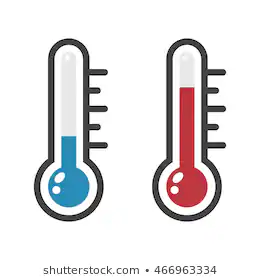 How Trauma Builds
Potentially Traumatic Event
Trauma
The individual’s response to a highly stressful event or ongoing series of events; not the event itself
Singular major event, several moderate events, or the accumulation of repeatedly occurring small events
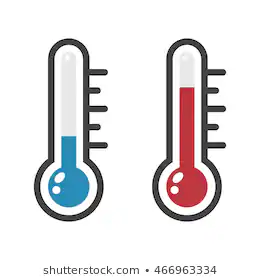 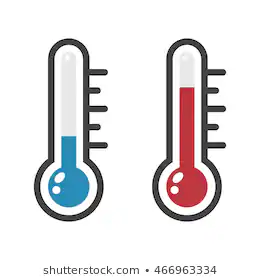 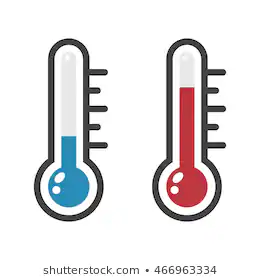 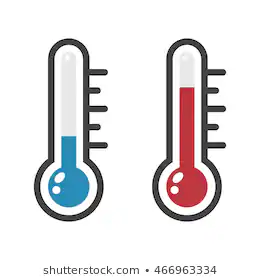 How Trauma Builds
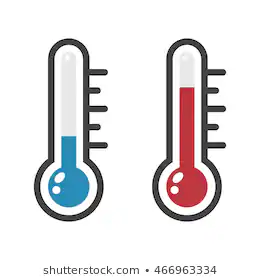 Potentially Traumatic Event
Trauma
Traumatization
The individual’s response to a highly stressful event or ongoing series of events; not the event itself
Singular major event, several moderate events, or the accumulation of repeatedly occurring small events
Develops when the person does not have individual or interpersonal coping resources to restore sense of safety and protection
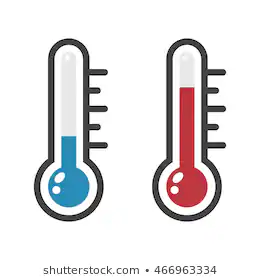 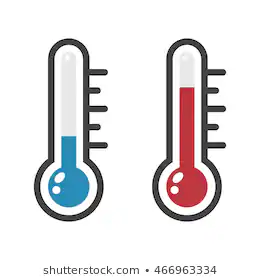 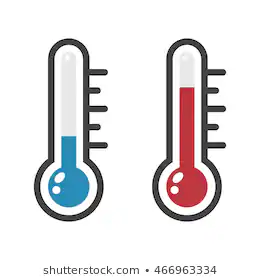 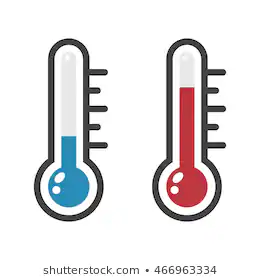 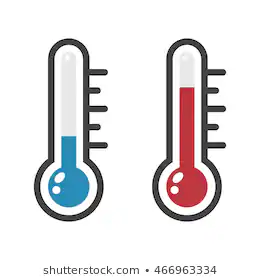 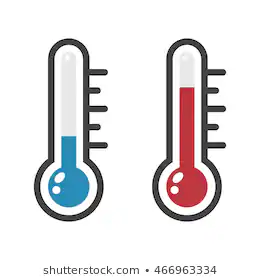 How Trauma Builds
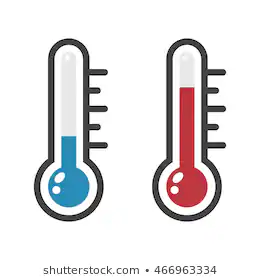 Potentially Traumatic Event
Developmental 
Trauma
Trauma
Traumatization
Traumatic experiences occurring early in life that disrupts development in ways that result in loss of core cognitive, emotional, and behavioral 
self-regulation capacities
The individual’s response to a highly stressful event or ongoing series of events; not the event itself
Singular major event, several moderate events, or the accumulation of repeatedly occurring small events
Develops when the person does not have individual or interpersonal coping resources to restore sense of safety and protection
Question: Which Students & Classrooms?
Students in classrooms with a general education teacher

Students in classrooms with a special education teacher
Stress & Trauma on the Brain
This video will be embedded

https://www.youtube.com/watch?v=RTp5OHtuAec
[Speaker Notes: 7:54

https://www.youtube.com/watch?v=RTp5OHtuAec]
Developmental Impairments May Include:
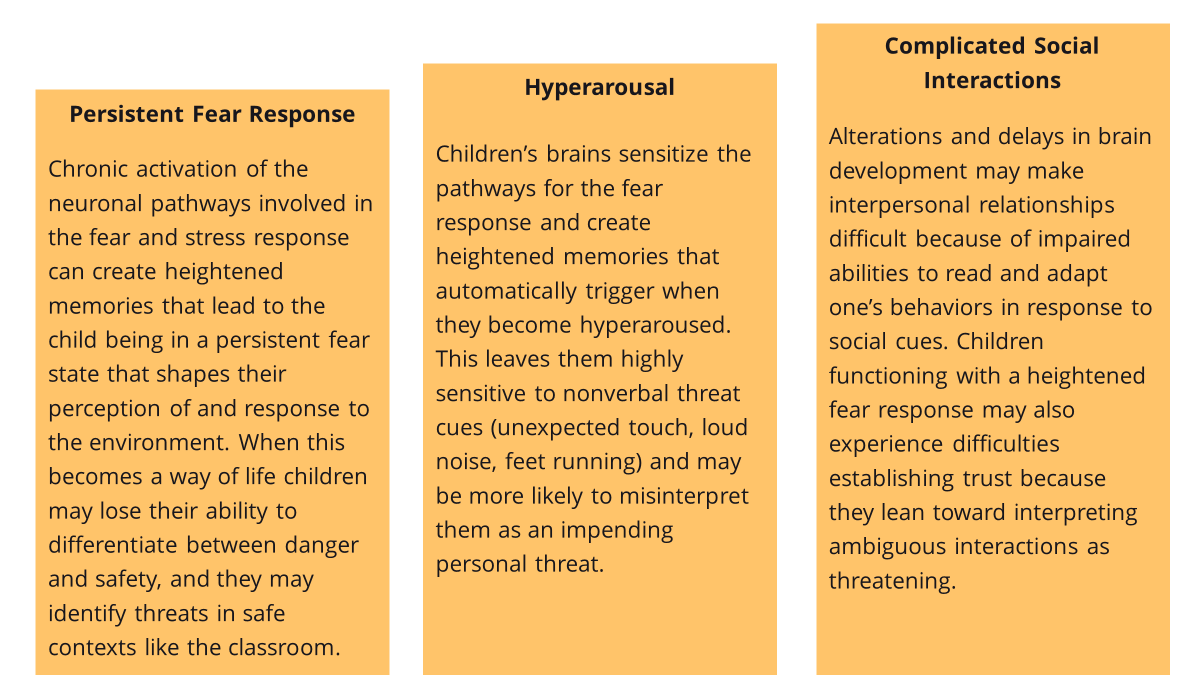 Developmental Impairments May Include:
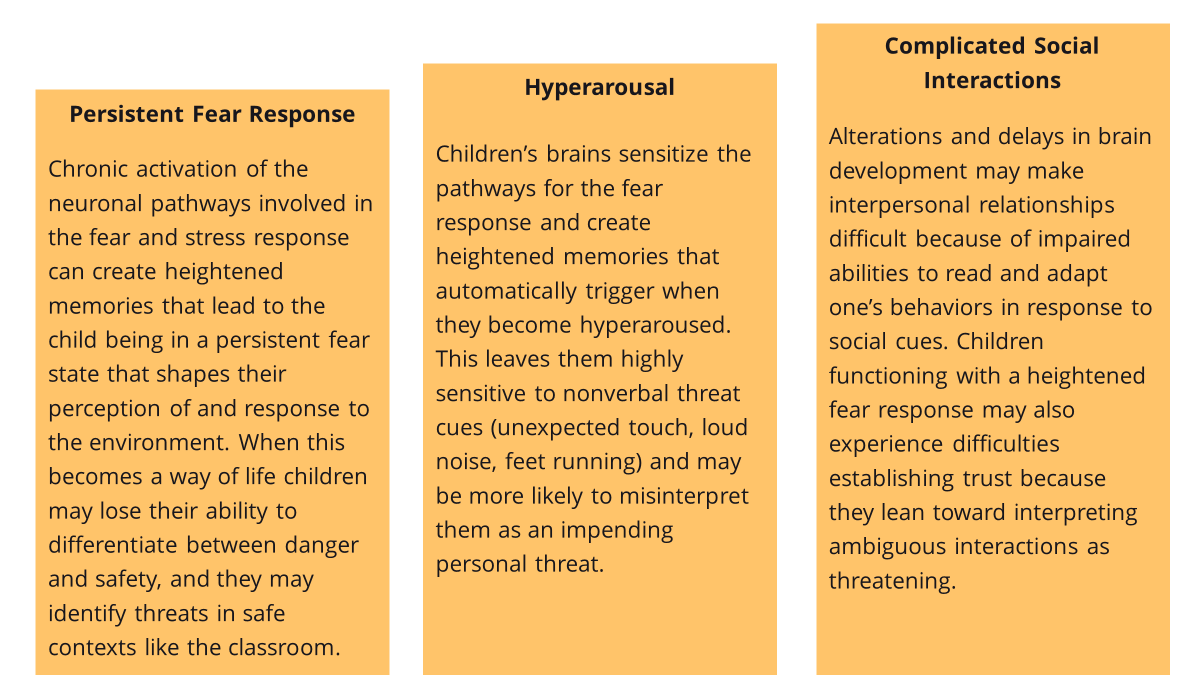 Developmental Impairments May Include:
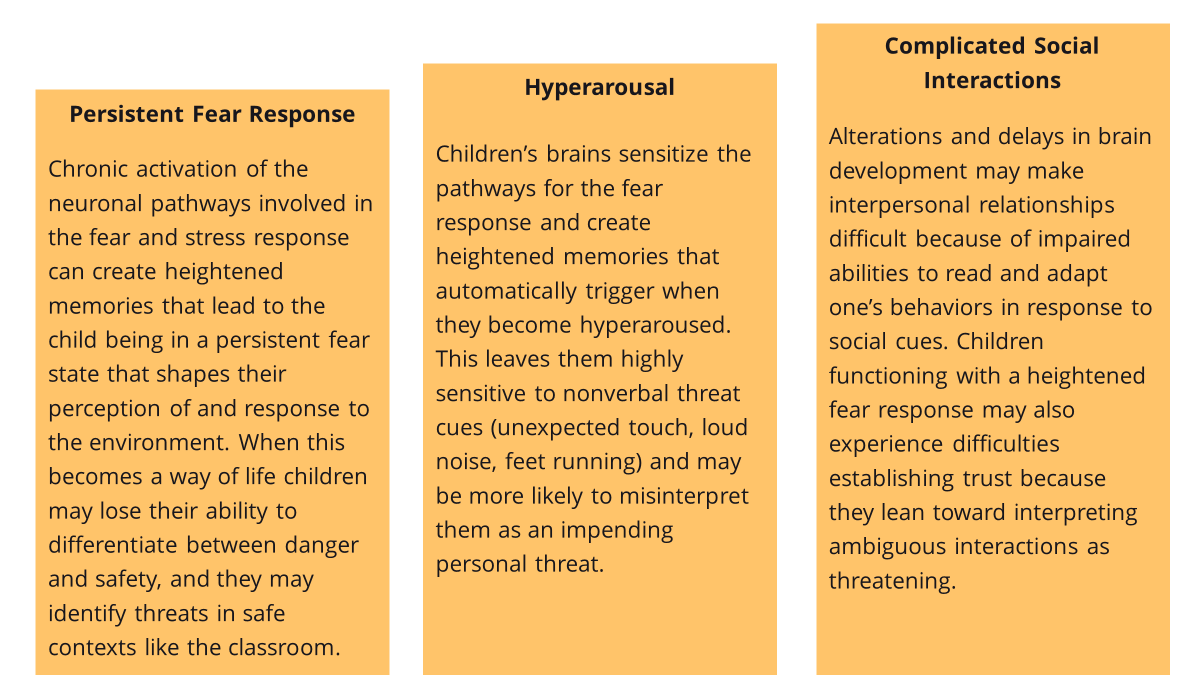 Developmental Impairments May Include:
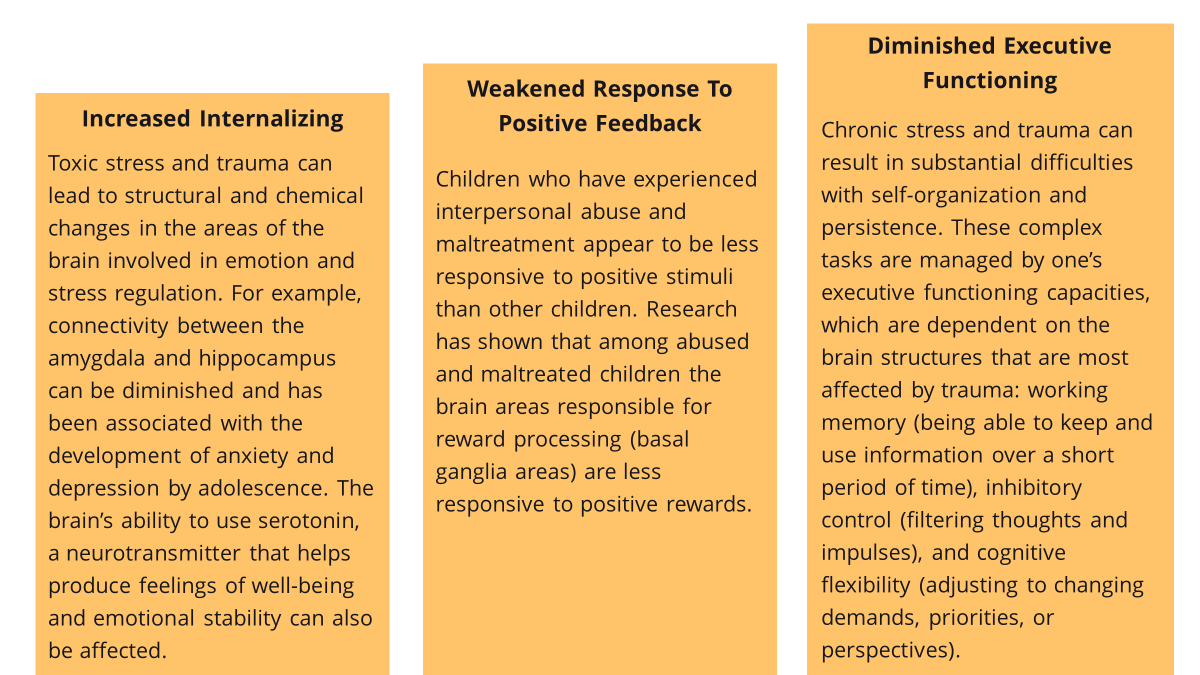 Developmental Impairments May Include:
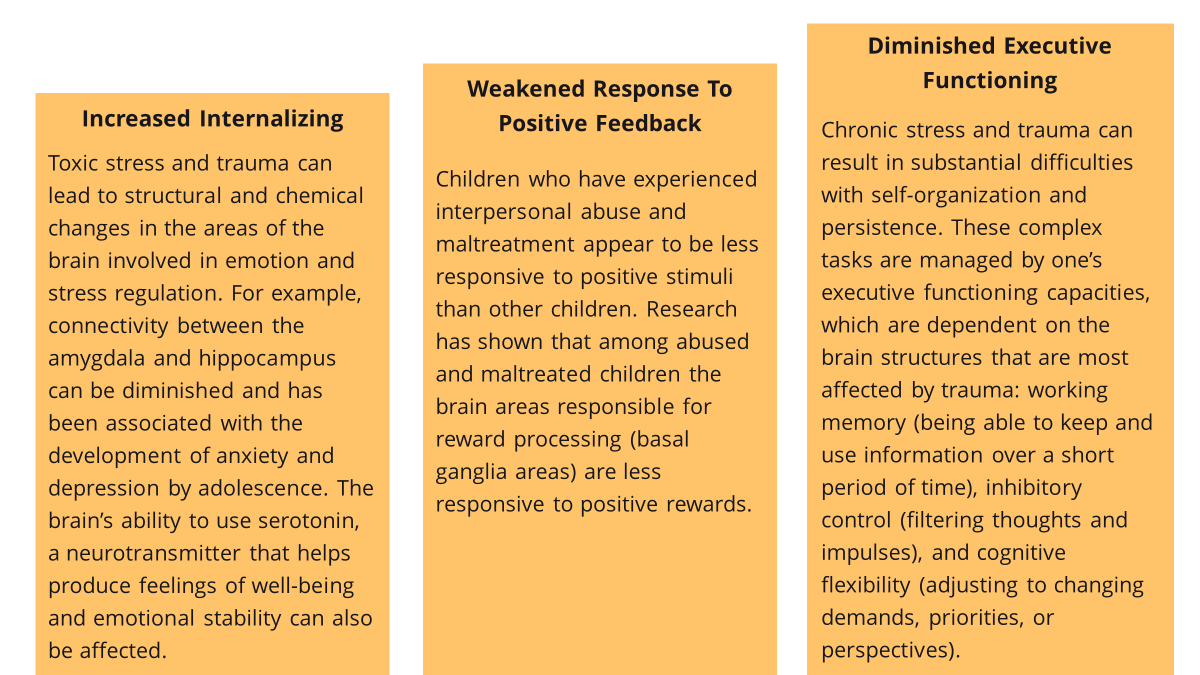 Developmental Impairments May Include:
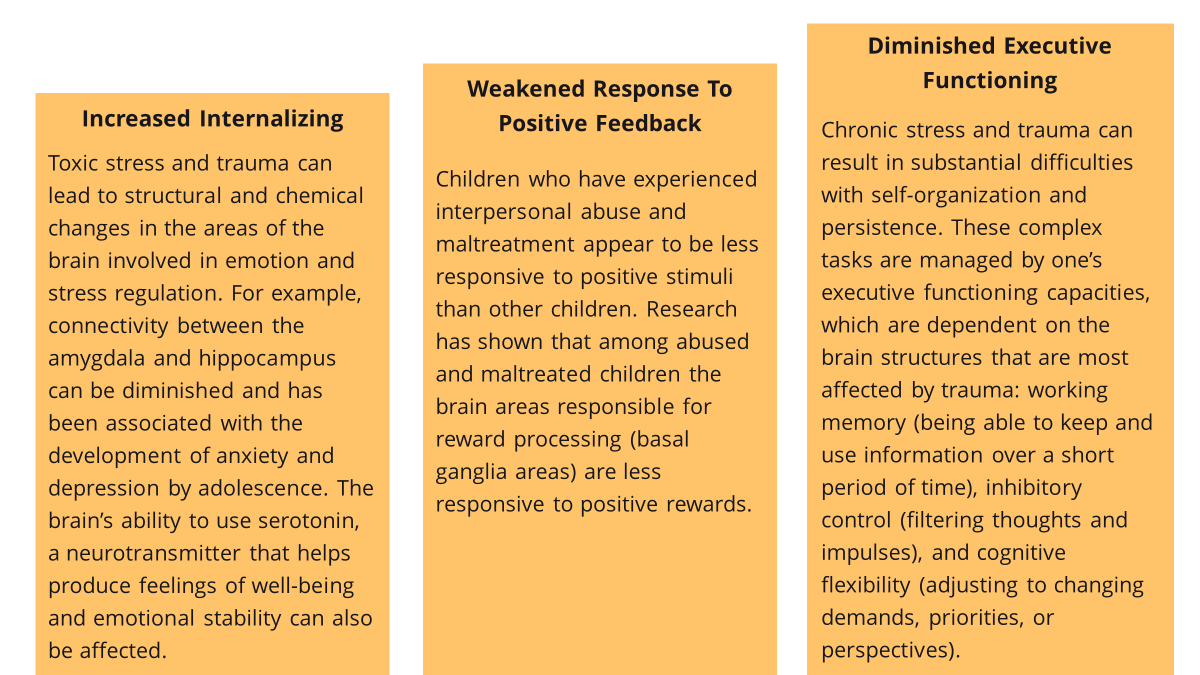 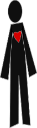 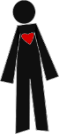 Domains of Impairment
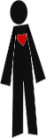 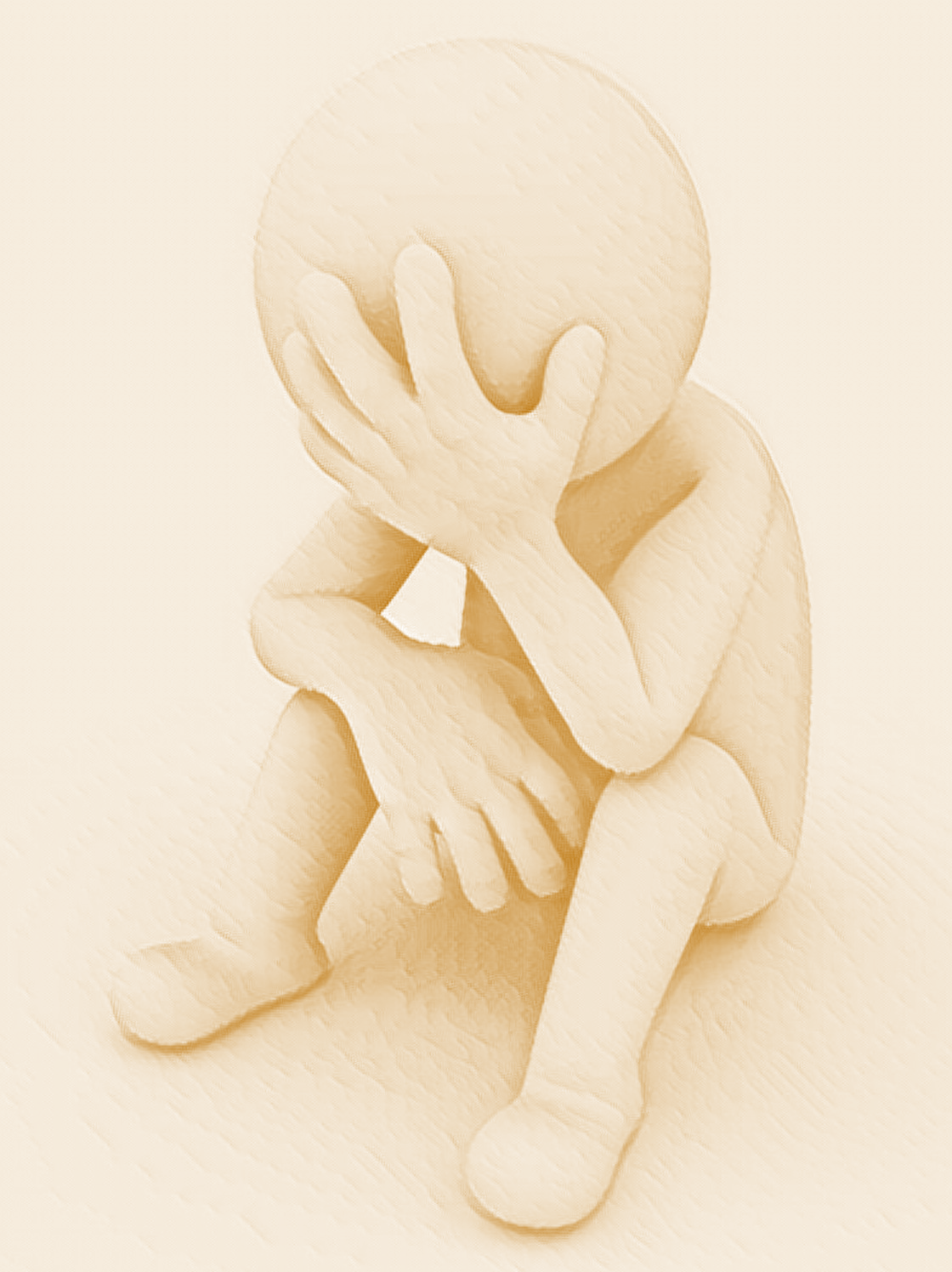 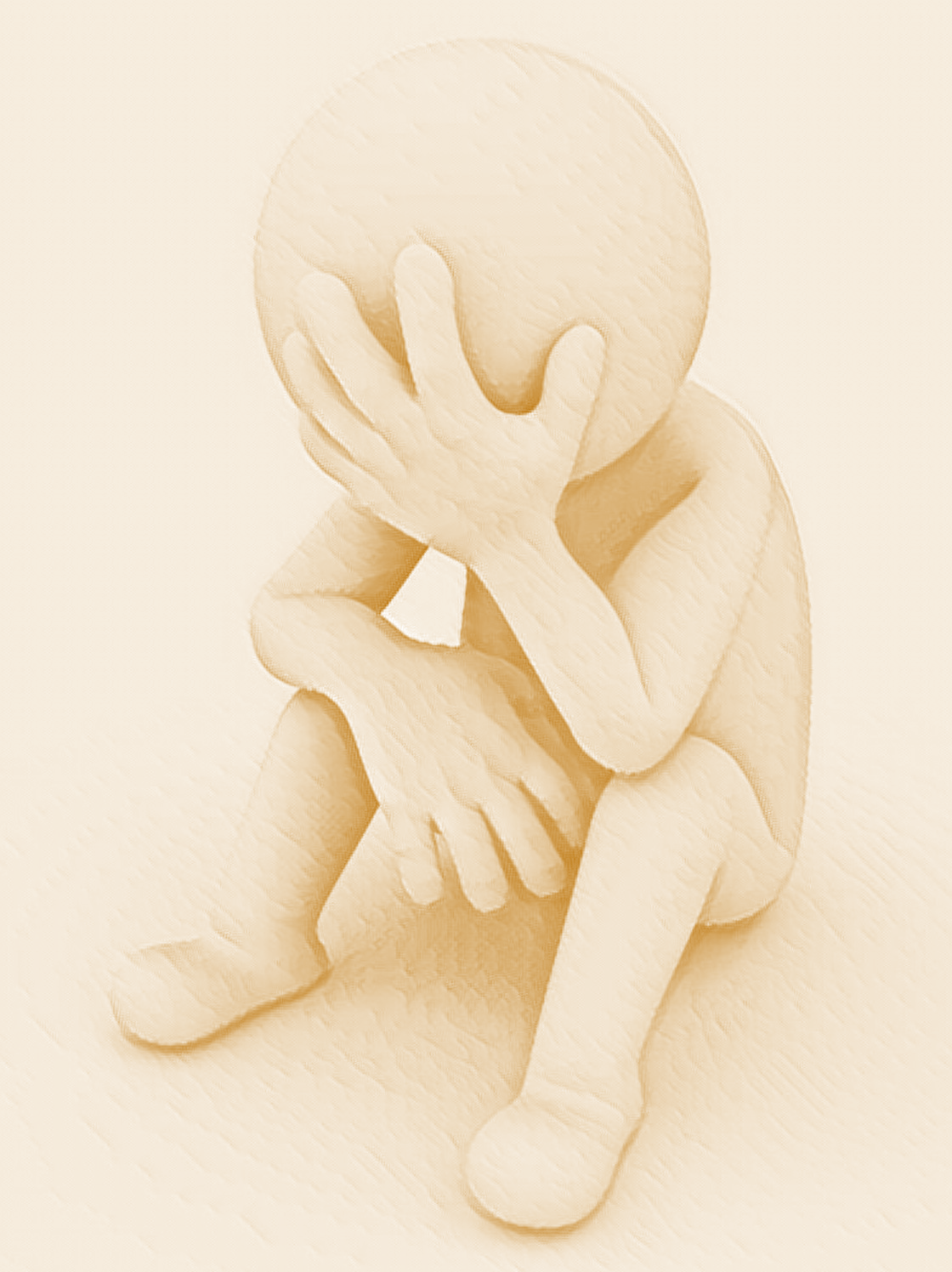 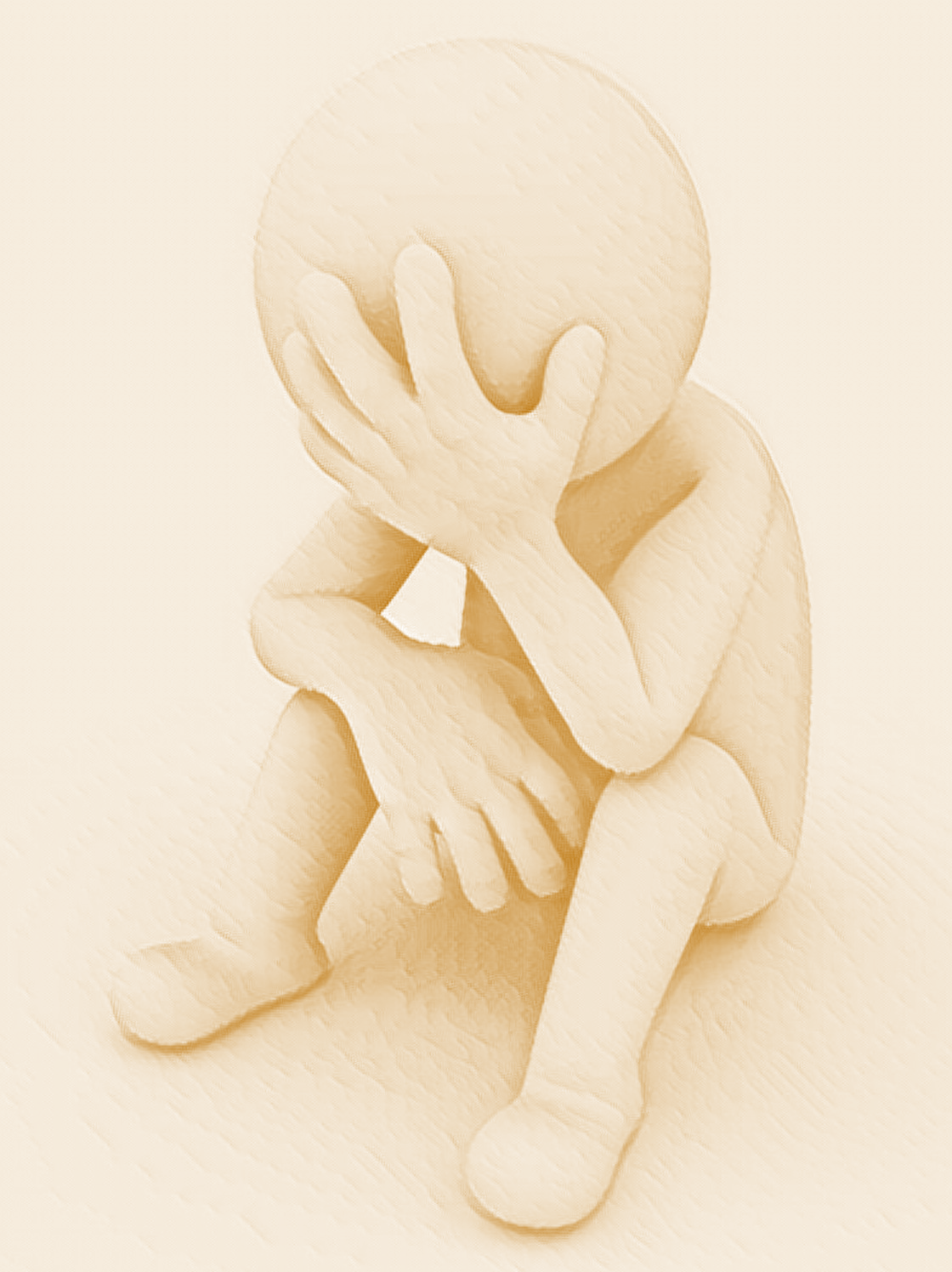 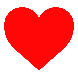 Emotion Regulation
Easily aroused and high intensity emotional expression
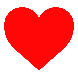 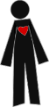 Brain & Body
Cannot access rational thought in the face of overwhelming emotion
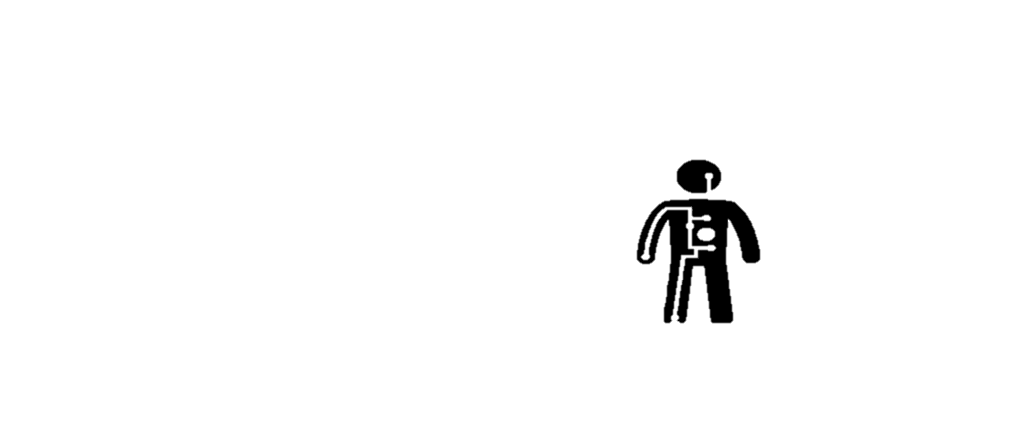 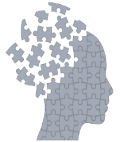 Thinking & Learning
Delays in learning, memory, reasoning, and attention
Dissociation
Having thoughts, emotions, and sensations that are disconnected from awareness
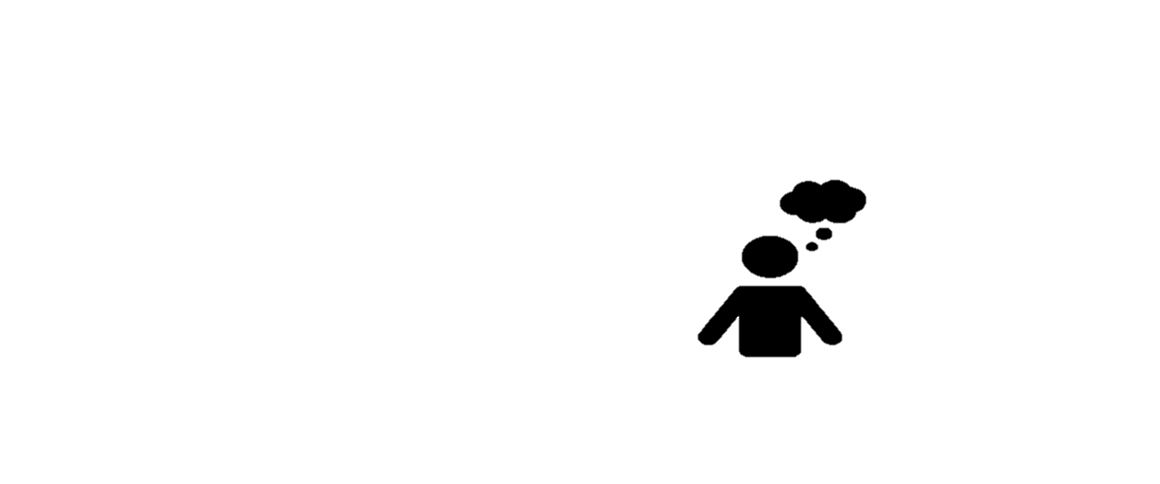 Attachment
Withholding their emotions from others
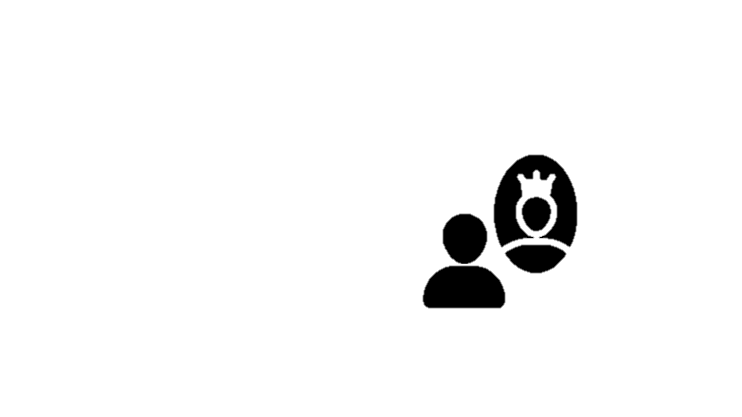 Self-Concept
Sense of one’s self as valued, worthy, and competent
Behavior Regulation
Ranges from being overly confrontational to overly compliant
Prevention And Management Of Secondary Traumatic Stress
SEL Integrated Into Core Curriculum And Instruction
Strong Relationships For All
Emotional 
Safety
Physical 
Safety
Psychological Safety
Mindfulness For All
How Trauma Shows Up In Behaviors At School
Coping with Trauma

Children growing up in chronically stressful environments develop coping behaviors that don't transfer well to safe and prosocial contexts like schools. The important thing for educators to keep in mind is that many of the student behaviors that educators perceive as challenging behaviors are protective in a different context.


For example, a child may develop a rigid avoidant coping response that “protects” them in a context that has high levels of risk for violence and victimization. Both situations are experienced by the child as stressful, and they only have that one way of responding to stress.
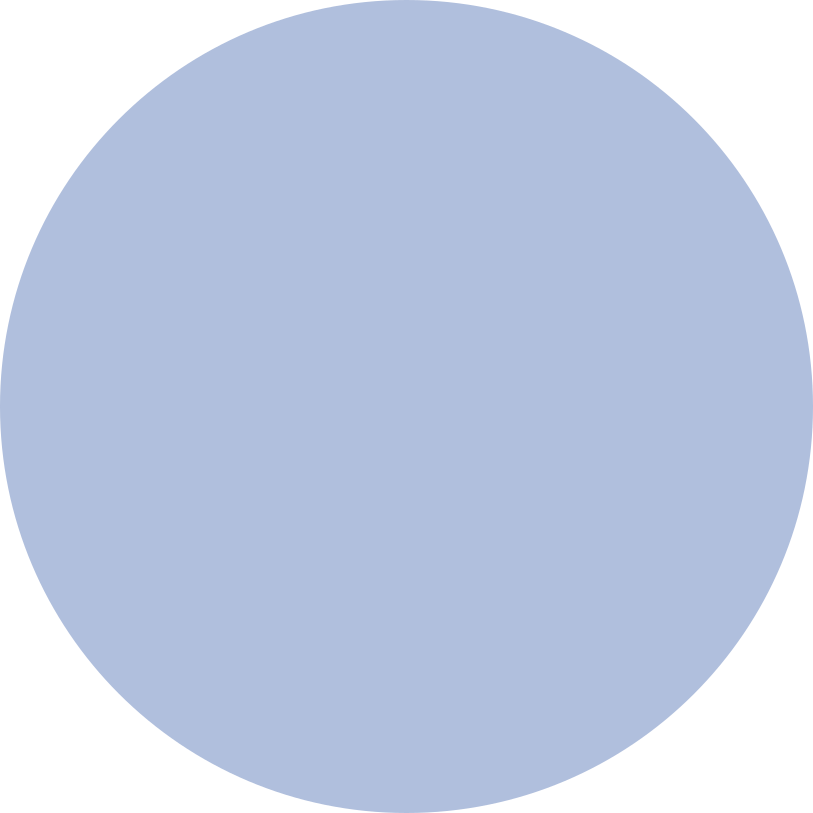 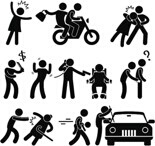 Child uses their learned coping strategies for protection from perceived stress.
The Same Behavior Can Be Functional And Dysfunctional Depending On Context
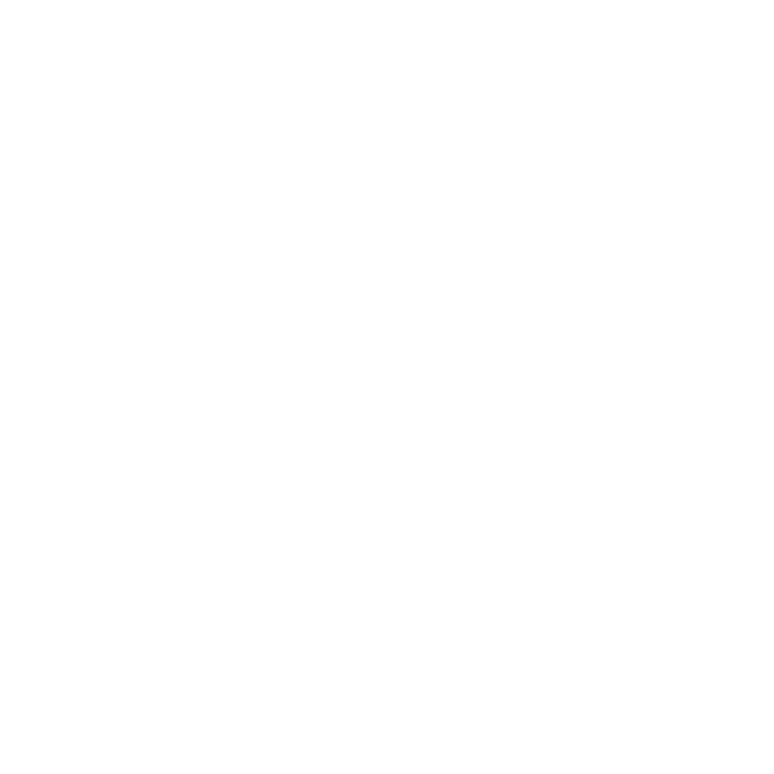 Learned Coping Strategies
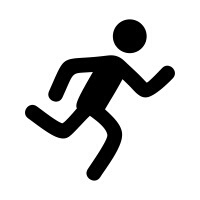 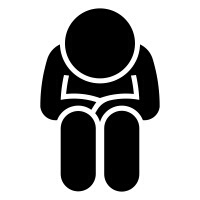 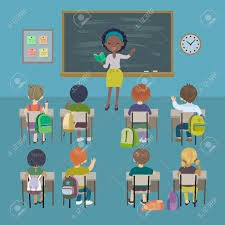 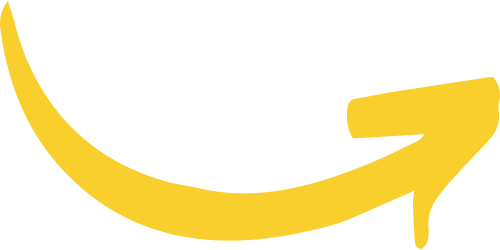 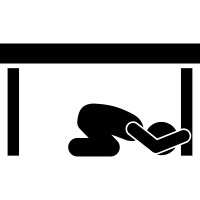 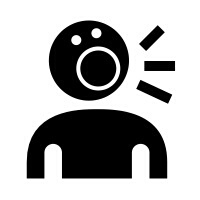 Chronically Stressful Environment
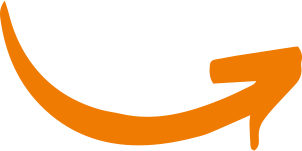 Common Ways Behavior is Challenging at School
DENIAL OF 
RESPONSIBILITY
EXPLOSIVE BEHAVIORAL 
RESPONSES
HYPERACTIVE
Behavioral dysregulation is one of the most common challenges that educators face when addressing trauma and stress in the classroom.
The dysregulated brain “re-sets" baseline state of arousal such that even when no external threats or demands are present, a physiological state of persistent alarm and agitation is active.

Behaviors are often impulsive, without forethought of the consequence or danger.
Increased reactivity results in dramatic behavior changes in the face of seemingly minor annoyance.

Over-reading of threat leading to "fight or flight" reaction and impulsive violence.

Introduction of external stressors like difficulties, result in more "reactive" responses. Even a relatively small stressor can instigate a state of fear or terror
Child views violent actions as defensive, not aggressive.

They will quickly turn the focus on the other person’s actions as cause for their reaction.

Often they will turn to arguing their side.
Common Ways Behavior is Challenging at School
DENIAL OF 
RESPONSIBILITY
EXPLOSIVE BEHAVIORAL 
RESPONSES
HYPERACTIVE
Behavioral dysregulation is one of the most common challenges that educators face when addressing trauma and stress in the classroom.
The dysregulated brain “re-sets" baseline state of arousal such that even when no external threats or demands are present, a physiological state of persistent alarm and agitation is active.

Behaviors are often impulsive, without forethought of the consequence or danger.
Increased reactivity results in dramatic behavior changes in the face of seemingly minor annoyance.

Over-reading of threat leading to "fight or flight" reaction and impulsive violence.

Introduction of external stressors like difficulties result in more "reactive" responses. Even a relatively small stressor can instigate a state of fear or terror
Child will views violent actions as defensive, not aggressive.

They will quickly turn the focus on the other person’s actions as cause for their reaction.

Often they will turn to arguing their side.
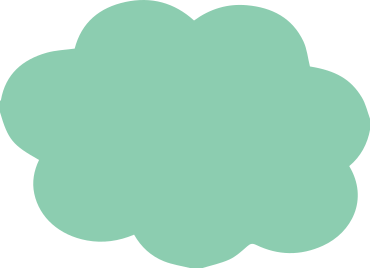 Have you seen any of these effects of trauma in your students?
Both Ends of a Spectrum of Behaviors
Hypoarousal, which may show up as
Daydreaming, “spacing out”
Forgetting assignments
Forgetting material previously mastered
Not processing material just read or discussed
Lethargy, sleeping in class
Hyper-focused on an activity and unaware of other activities
Blocks an event or activity but maintains some level of functioning for other activities
Lack of motivation
Pay attention to both…
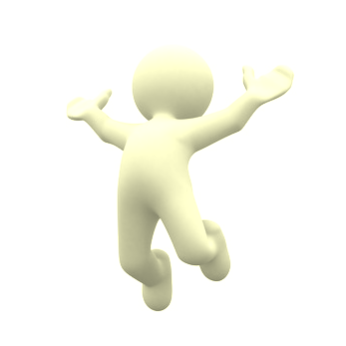 Hyperarousal, which may show up as:
Inability to remain seated
Tension, irritability, and impatience
Anger outbursts and aggression
Reactivity
Defiance
Hypervigilance
Impulsivity
Exaggerated startle response
Excessive Chatter
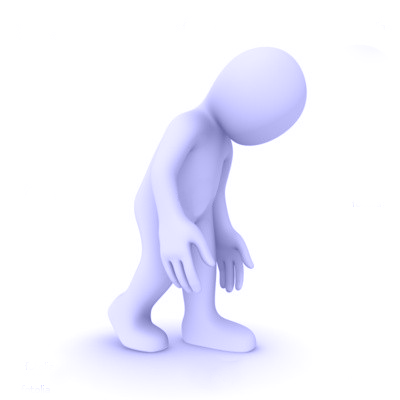 Developmental Relationships
Not all stress is bad for development. In fact, most stress is helpful for child and adult development. There are three kinds of stress: positive, tolerable, and toxic stress.
Adapted from Center on Youth Wellness
Not all stress is bad for development. In fact, most stress is helpful for child and adult development. There are three kinds of stress: positive, tolerable, and toxic stress.
Positive Stress
Tolerable Stress
Toxic Stress
Mild/moderate and short-lived stress response necessary for healthy development.
More severe stress response but limited in duration which allows for recovery.
Extreme, frequent, or extended activation of the body's stress response without the buffering presence of a supportive adult.
Adapted from Center on Youth Wellness
Not all stress is bad for development. In fact, most stress is helpful for child and adult development. There are three kinds of stress: positive, tolerable, and toxic stress.
Positive Stress
Tolerable Stress
Toxic Stress
Mild/moderate and short-lived stress response necessary for healthy development.
More severe stress response but limited in duration which allows for recovery.
Extreme, frequent, or extended activation of the body's stress response without the buffering presence of a supportive adult.
Intense, prolonged, repeated, and unaddresed
Social-emotional buffering, early detection, and effective intervention
Adapted from Center on Youth Wellness
Toxic stress occurs when events are so physically, psychologically, and/or emotionally damaging, and occur in the absence of buffering social supports that the brain and body’s stress management chemicals become toxic. 

When acute or chronic traumatic events occur because of harmful adults or in the absence of caring adults, they are often left with a limited set of rigid coping responses based in defensiveness, avoidance, and overreaction.
Investing in building relationships with students who exhibit challenging behaviors is a high-return investment because research shows that students are more likely to engage in self-regulation when they feel connected to their educators.
The challenge is that the interpersonal experiences of students with histories of rejecting, harmful, or neglectful relationships, make it difficult for them to:
TWO
ONE
THREE
Express Their Appreciation of Relationship-Building
Reciprocate in Healthy Ways
Accept Relationship- 
Building as Genuine
They do value their educators’ caring actions, particularly attentiveness and active listening.
In DEVELOPMENTAL RELATIONSHIPS, one person assumes greater responsibility for developing and maintaining the relationship in an effort to support the development of the other person.
Developmental relationships are not completely one-sided, but one partner (the educator) does hold greater power and responsibility than the other (the student).
Dysregulated Relational Partners
It is daunting to be asked to build and maintain relationships with dysregulated students. 
Despite their best intentions, dysregulated students are difficult relational partners.
Dysregulated Relational Partners
Students coping with trauma are more likely than others to exhibit the coupling of two emotional and behavioral patterns that research suggests are particularly challenging for school success: being both aggressive and withdrawn
Dysregulated Relational Partners
Student aggression is experienced as a threat to one’s safety, and, in the classroom, it is perceived as defiance of authority that could be setting a bad example for the whole class and is therefore often responded to with punitive discipline.
Students coping with trauma are more likely than others to exhibit the coupling of two emotional and behavioral patterns that research suggests are particularly challenging for school success: being both aggressive and withdrawn
Dysregulated Relational Partners
Student aggression is experienced as a threat to one’s safety, and, in the classroom, it is perceived as defiance of authority that could be setting a bad example for the whole class and is therefore often responded to with punitive discipline.
Student withdrawal from interpersonal interactions reduces the likelihood of positive student-teacher relationships, those relationships are an important foundation for helping traumatized students develop a sense of school belonging.
Students coping with trauma are more likely than others to exhibit the coupling of two emotional and behavioral patterns that research suggests are particularly challenging for school success: being both aggressive and withdrawn
LUNCH
Mindful return from lunch
Square Breathing
https://www.youtube.com/watch?v=YFdZXwE6fRE
Mindful return from lunch
Visual Breathing Exercise 
https://www.youtube.com/watch?v=5f5N6YFjvVc

Relaxed Breathing Training
https://www.youtube.com/watch?v=gLbK0o9Bk7Q

Visual Meditation
https://www.youtube.com/watch?v=RlOZ02HgAnE

Using Shapes to Teach Deep-Breathing
https://copingskillsforkids.com/blog/using-shapes-to-teach-deep-breathing

Breathe Bubble
https://www.youtube.com/watch?v=9tOJZQhO_Uw

Six Simple Mindfulness Practices for Kids with Autism
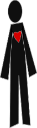 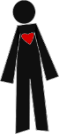 Domains of Impairment
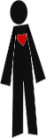 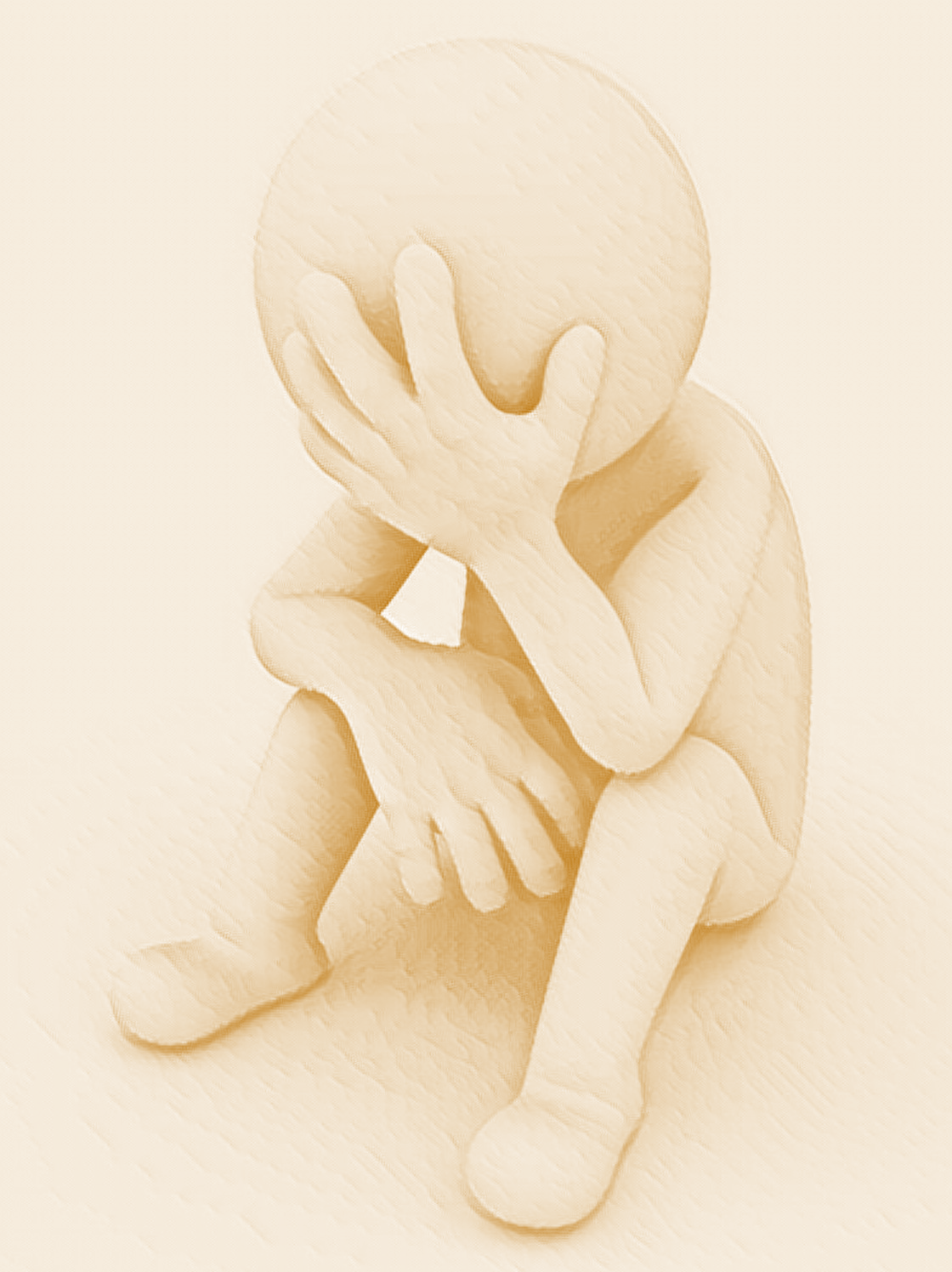 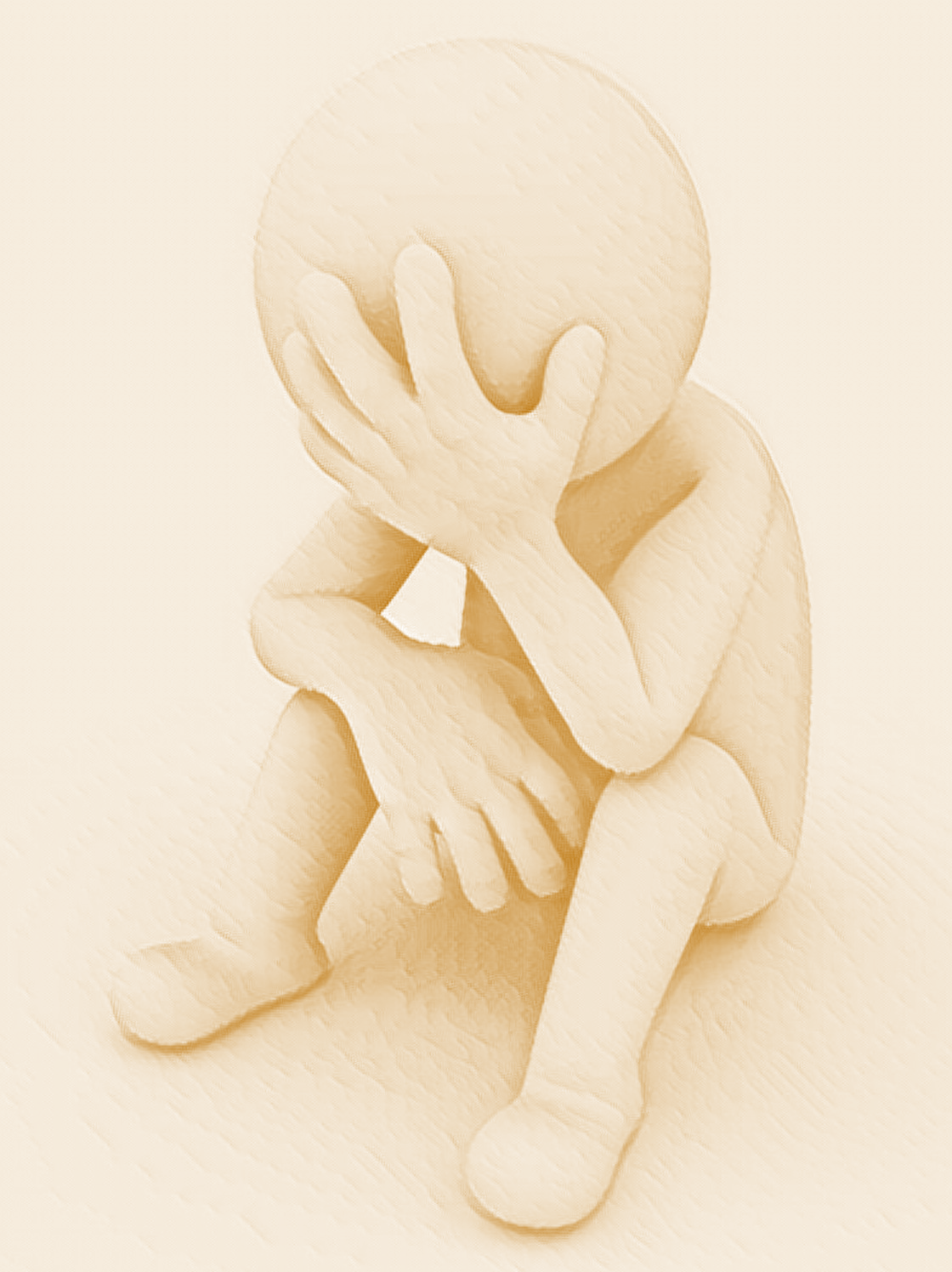 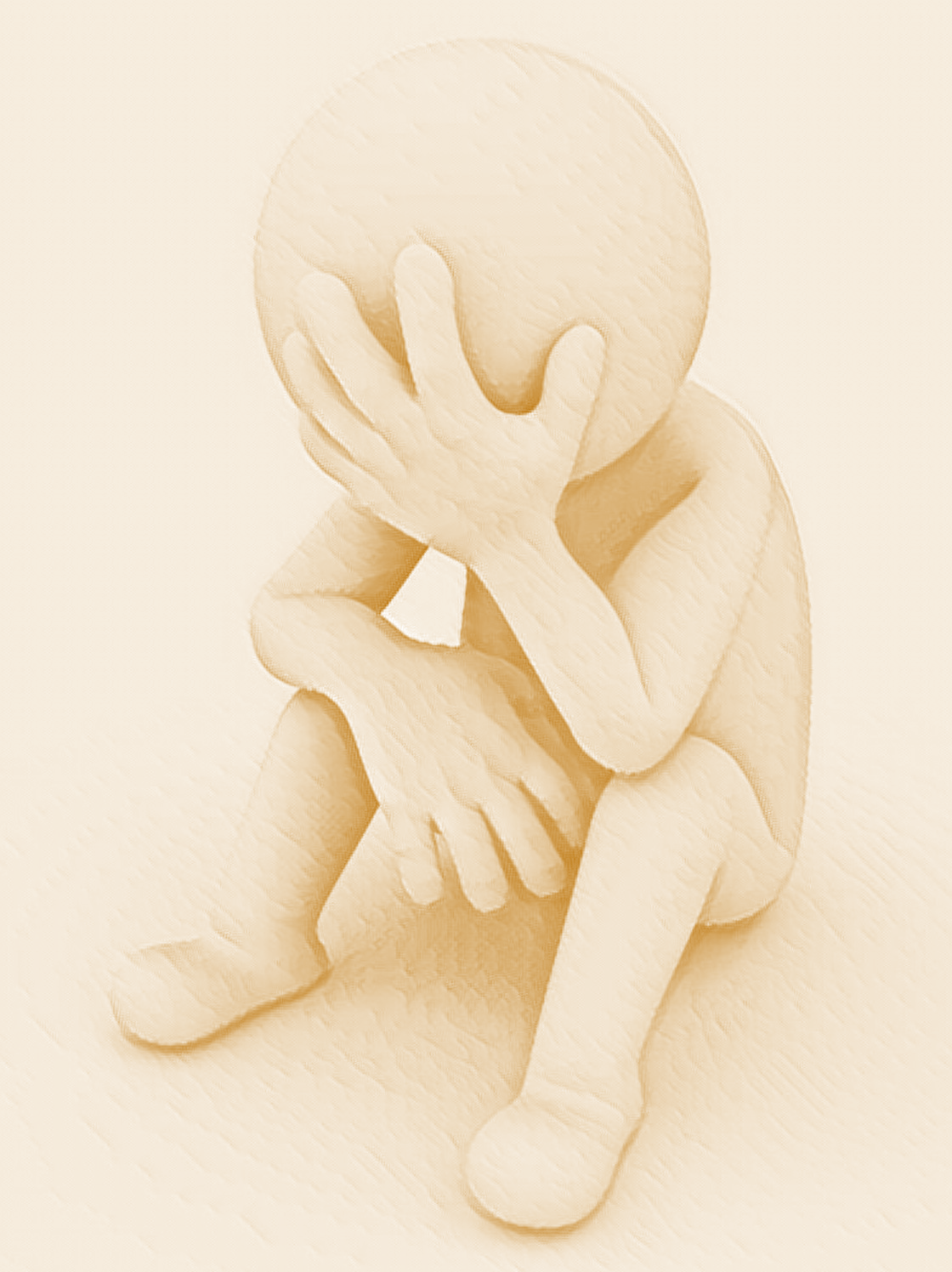 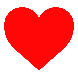 Emotion Regulation
Easily aroused and high intensity emotional expression
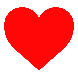 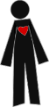 Brain & Body
Cannot access rational thought in the face of overwhelming emotion
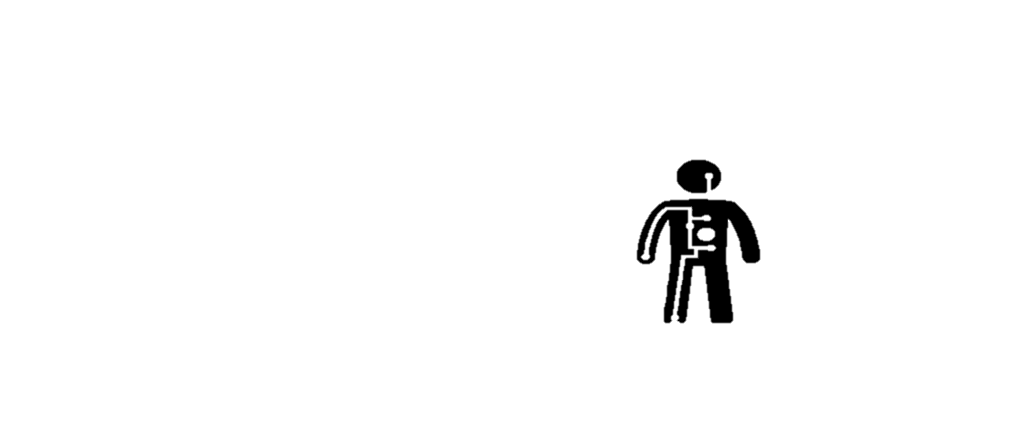 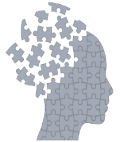 Thinking & Learning
Delays in learning, memory, reasoning, and attention
Dissociation
Having thoughts, emotions, and sensations that are disconnected from awareness
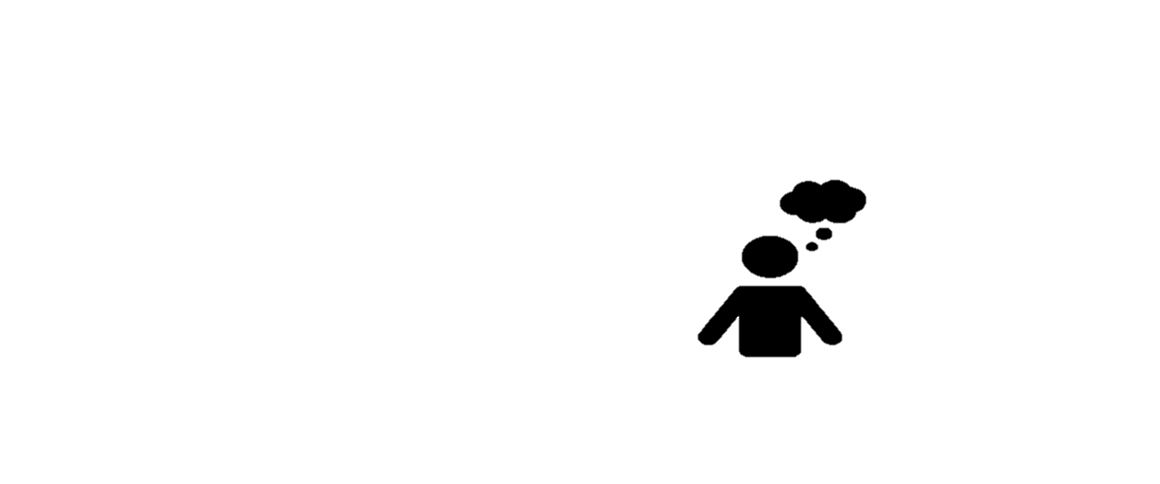 Attachment
Withholding their emotions from others
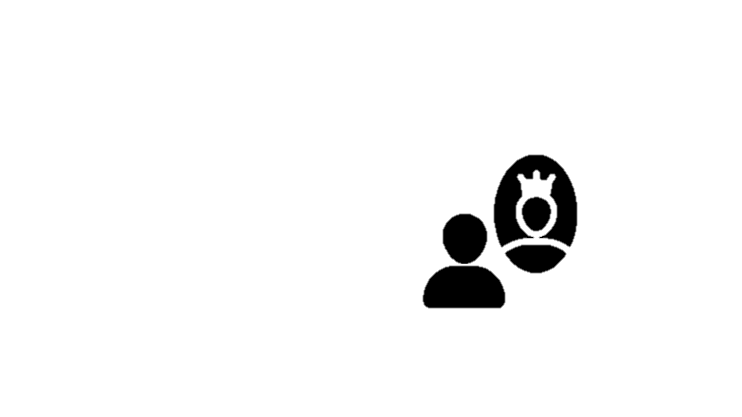 Self-Concept
Sense of one’s self as valued, worthy, and competent
Behavior Regulation
Ranges from being overly confrontational to overly compliant
Dysregulated Relational Partners
Student aggression is experienced as a threat to one’s safety, and, in the classroom, it is perceived as defiance of authority that could be setting a bad example for the whole class and is therefore often responded to with punitive discipline.
Student withdrawal from interpersonal interactions reduces the likelihood of positive student-teacher relationships, those relationships are an important foundation for helping traumatized students develop a sense of school belonging.
Students coping with trauma are more likely than others to exhibit the coupling of two emotional and behavioral patterns that research suggests are particularly challenging for school success: being both aggressive and withdrawn
Secondary Traumatic Stress & Collective Care
The 4 Rs?
Realizes trauma is real

Recognizes signs and symptoms

Responds from a toolkit

Resists re-traumatization
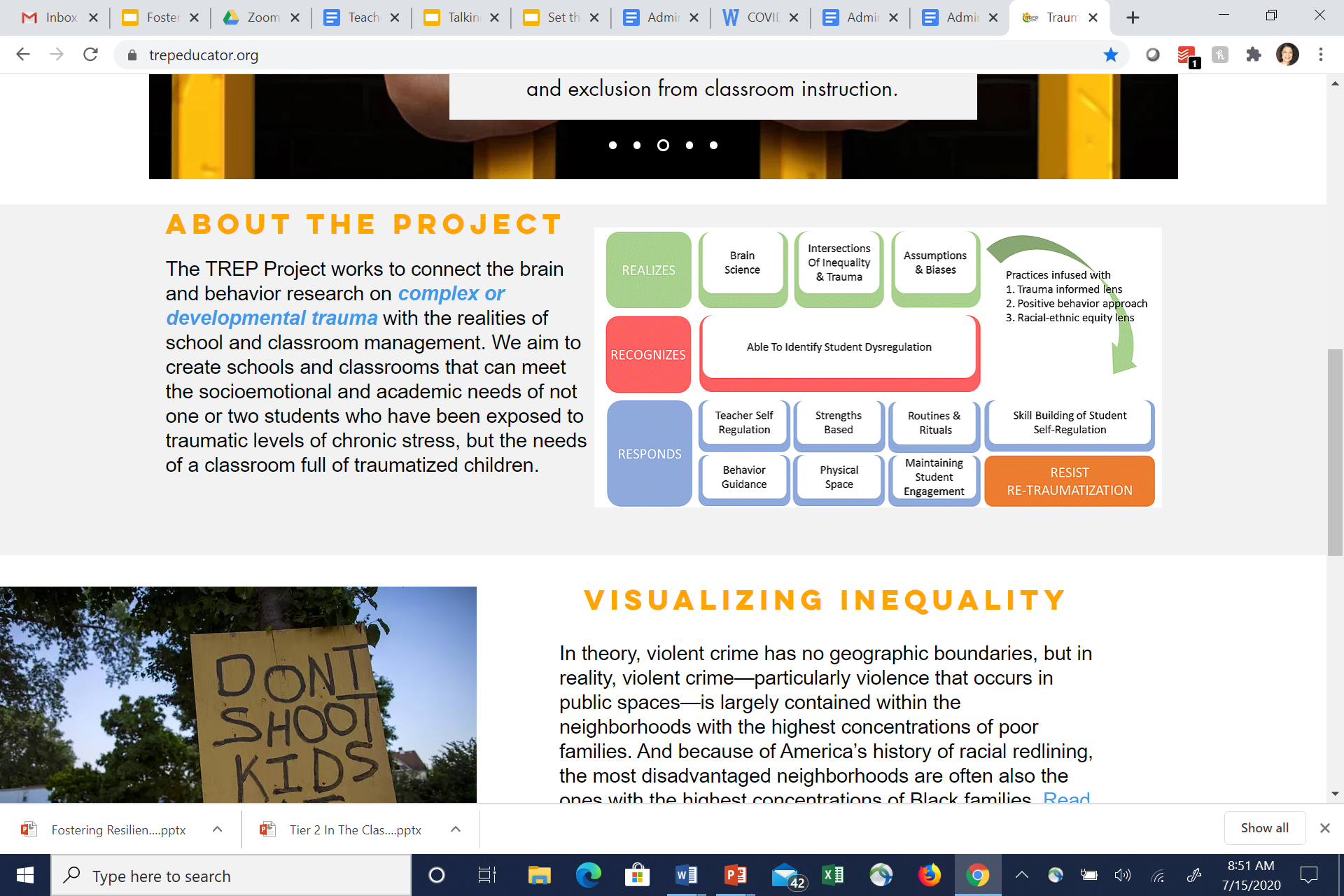 When we care for ourselves, we have better resilience, stronger coping skills, more creativity and less reactivity allowing ourselves more room in our brains and bodies to be responsive and resist re-traumatizing.
Negative effects of educator stress
Compassion Fatigue
Often referred to as the cost of caring. After investing too much compassion, there can be a gradual decline in ability to feel empathy for students and/or work
Negative effects of educator stress
Compassion Fatigue
Secondary Traumatic Stress
Extreme emotional distress resulting from witnessing the aftermath or hearing about students’ traumatic experiences
Negative effects of educator stress
Compassion Fatigue
Secondary Traumatic Stress
Vicarious Traumatization
Emotional, psychological, and behavioral changes in which one seems to have entered into another’s traumas, as if they had experienced the trauma themselves
Negative effects of educator stress
Compassion Fatigue
Burnout
Secondary Traumatic Stress
Vicarious Traumatization
Physical, emotional, psychological, and spiritual exhaustion that can occur over time. It Includes emotional exhaustion, depersonalization, and reduced sense of personal accomplishment
Cascading effects of educator stress
Can Negatively
Impact Self
Educator
Stress
Can Impact
Students
Emotional exhaustion
Social detachment
Heightened sense of fear
Anxiety
Feelings of helplessness
Estrangement from work
Alteration/disruption of processing & response to experiences & information
Physical & psychological ailments
Decreased professional capacity/effectiveness
Increased risk of compassion fatigue and burnout
Decline in student achievement & connectedness to school
Destabilization of schools
Personal Resources
Professional Isolation
Job Demands
Educational Structure
Irritability
Difficulty concentrating
Sleep disturbance
Hopelessness
Anxiety
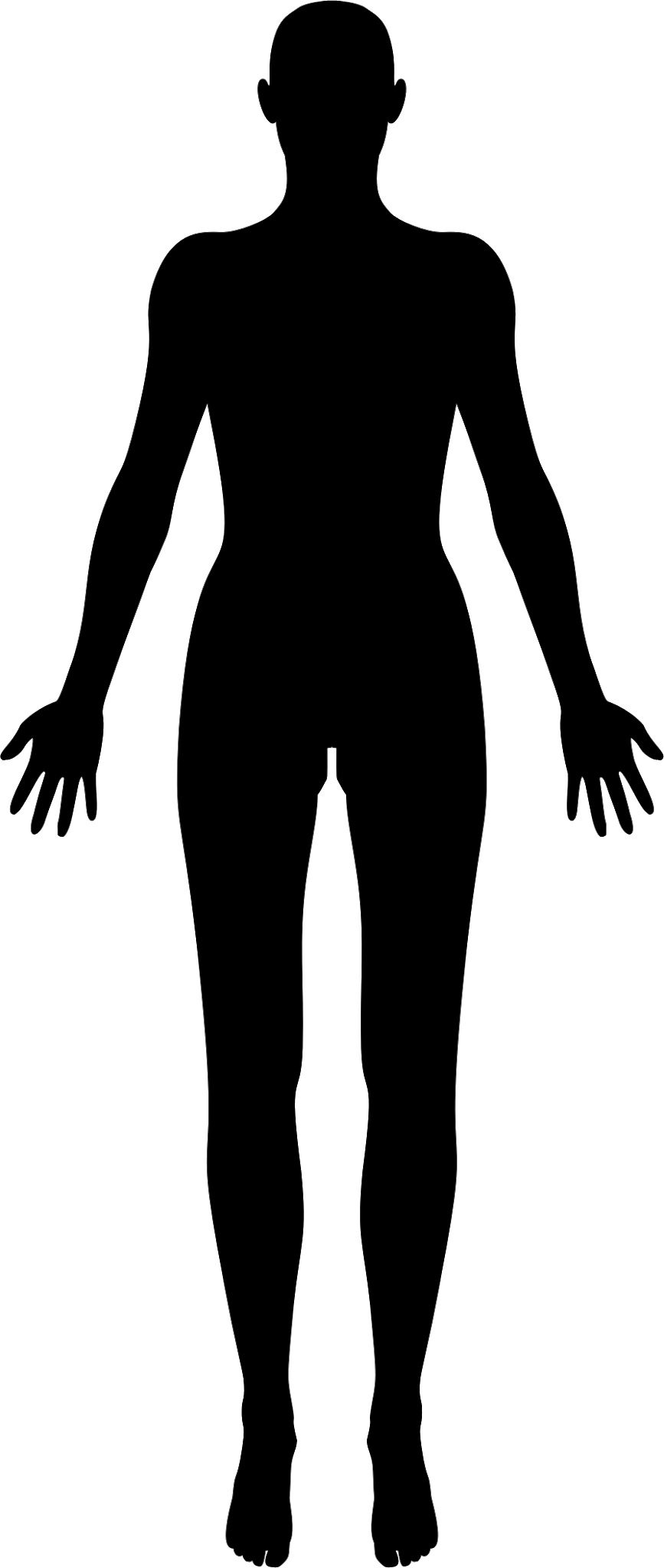 Hypervigilance
Low self-esteem
Self-doubt
Emotional rollercoaster
Poor self-care
SIGNS THAT STRESS IS COMPROMISING WELL-BEING
Triggered by students’ traumas
Inability to concentrate
Appetite changes
Apathy
Forgetfulness
Overwhelmed
Decreased sexual intimacy
Loss of purpose
Anger
Withdrawal/
isolation
[Speaker Notes: Symptoms That Stress Is Compromising Your Well-being]
Factors That May Increase Your Vulnerability To the Impact of Workplace Stress
Previous traumatic experience
Close connection with student/ colleague who experienced trauma
Heightened sense of empathy
MORE VULNERABLE
Trying to do everything on your own
Neglect/ unawareness of own social and emotional needs
Pushing too hard to get things done
[Speaker Notes: As teachers, there are many important factors to consider because these factors may increase your vulnerability to stress. If you don’t have the adequate resources and capacity to overcome challenges, then you become much more at risk of developing negative coping behaviors as well as illnesses. For example, you’re more likely to catch a cold or the flue when you’re coping with high levels of stress. How you cope with stress, though, is one of the ways in which you can disrupt the connection between stress and illness.]
Recognition
Knowledge of the signs of stress and added vulnerabilities and understanding it from a personal vantage point, will help to equip you to better recognize these signs and symptoms in your peers and staff.
Supports
Resources & Assets
Challenges
Risk Factors
The Balancing Act
Physical
Psychological
Cognitive
Social
Economic
Physical
Psychological
Cognitive
Social
Economic
Well-Being
Adapted from Schultze-Lutter et al. (2016)
[Speaker Notes: Here’s how we conceptualize well-being: Having enough resources, assets, and supports to be able to balance out the challenges and risk factors.]
Attending to Collective 
Well-Being
Working Toward Collective Care
Collective-care is socially oriented care that encourages the holistic support of the group or community. Collective-care guards against the isolation of managing our challenges alone. 

Self-care alone can ignore the fact that stressful contexts are collectively stressful and can be collectively managed or changed

People who work in the same context are better able to understand each others’ stressors and needs for support 

Rather than simply expecting individuals to improve their coping skills, collective-care actively works to transform workplace stressors.
Working Toward Collective Care
Coworker social support is a significant protective factor against high levels of stress.  How does it look?

Collaborative work environment

Collective recognition of and healing from stress and trauma

Collective care activities 
Healing circle
Small group check-ins and practical supports
Teacher-to-teacher conversations
Wellness group (e.g. group exercise using the school gym)

Collective agreement and implementation of school policies, practices, and procedures
Collective Care Examples That We Have Seen
Social Support
 5-minutes of open socialization time before meetings begin. 
An all-staff gathering or cook-out at the home of the principal or other staff member, before school started back.  (The casual meet-up can be at a local park,  beach, or any relaxing place.)
Grade-Level Teams rotate planning and hosting a monthly staff outing.  Families welcome!     	(baseball game, bowling, comedy club, etc.)
Birthday and special celebration acknowledgements in weekly newsletter, announcements, or lounge. 
Have a social club or team in charge of sharing personal celebratory notes, cards, or expressions of sympathy
Prioritize self-care for staff, by letting teachers host various teacher classes once a week, after school, based on their own gifts, talents, and interests, such as cooking, yoga, pilates, dance, walking for exercise, art with a twist activities, and more.
Collective Care Examples That We Have Seen
Teaching Support
Assuring that every staff member has a thought partner and team to work with.  New teachers should always have an assigned veteran mentor. 

Engage your Enrichment team and other personnel in meeting student needs, including reinforcing tough concepts through creative lessons in their classes (Gym, Art, Music, etc.)
Collective Care Examples That We Have Seen
Emotional Support
Mindfulness  or other regulation activity starts every meeting. 
Emotional check-ins for each meeting. 
Coffee/Tea in lounge daily with a “Pick-Me-Up” printed message changed periodically.
Teacher awards or specific thank yous for everyday kinds of activities that have been noticed and noted by the admin, acknowledged in weekly staff communication or at staff meetings and trainings.   Assure that EVERY staff member is equitably acknowledged. 
Party at the school with music and cake for staff to celebrate test scores
A Friday after-school dinner paid-for, at a local casual restaurant, to celebrate staff, after school’s overall status went up.
Collective Care Examples That We Have Seen
Coping Support
Informal self-Care challenges issued weekly and reported on by post-it note or polls next to the teacher mailboxes or in the teacher’s lounge. 

Set up an optional weekly/ biweekly circle time for staff (without administrators) to just get to talk.  School provided light refreshments. 

Invited a psychologist monthly to host an optional talking circle session with the staff

Spruce up the Techer’s Lounge, so that it is inviting, encouraging, and a nice reprieve for staff during the day.  (No students or talking about students allowed.)
Daily Support Needed
Activities and events are nice and necessary, but don’t neglect to focus on the ongoing DAILY support that needs to be given, to help maintain wellness within your staff.
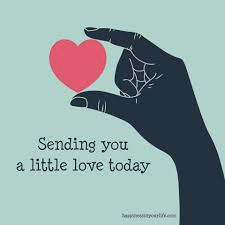 Implications & Considerations in the Midst of COVID-19
Strategies based on research of schools, teachers, and students in the aftermath of a major collective traumatic event.
Based on Ideas from Policy Brief: Learning from Hurricanes to plan for aftermath of COVID-19 by Cassandra Davis
COVID-19 Increased Stress Considerations: COLLABORATION
Arrange ongoing staff collaboration

Rotate enrichment teachers to meet with grade level teams in order to further support them in teaching their most challenging concepts or concepts that students consistently score poorly on in standardized testing data, through reinforcement activities in the enrichment classes. 

Be flexible and understanding with time off needs
COVID-19 Increased Stress Considerations: COMMUNICATION
There is more likely to be a communication break-down, as people have become accustomed to not having help and keeping private, any stigmatized issues, such as COVID infection, mental health challenges, isolation/ loneliness, food and shelter needs.
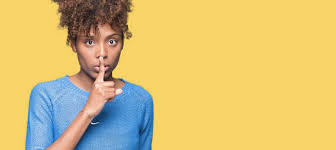 COVID-19 Increased Stress Considerations: COMMUNICATION
Use a wide variety of tools to communicate with staff, students, and families.  
Email is not enough.

Encourage private and public communication, in which asking for and/ or seeking help becomes normalized.
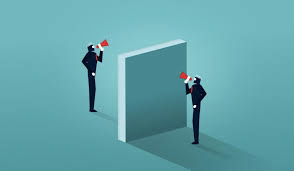 COVID-19 Increased Stress Considerations: COMMUNICATION
Idea: Staff Community Board, on which staff can post reliable resources that they have found to be helpful, that others may be interested in.  These may be categorized by service type: help with shelter, bills, food, mental health services, support groups, etc.  

Also on the board, may be a request area, in which staff can make general requests on sticky notes, such as “Does anyone know of a good place to go for…” Does anyone have a __ that I can borrow for a week?”  or “Is anyone up for going to the baseball game on Saturday?”  Those posting have the option to anonymously post and get answers right on the board or leave a contact.
COVID-19 Increased Stress Considerations: SOCIAL AND PEER COPING SUPPORT
Embed time for staff to freely talk to one another at every meeting or more.  

Encourage social interaction through weekly staff check-ins, polls, interactive websites on which they all post a quick answer to a social-emotional related question.

Arrange an optional weekly circle time for teachers to be able to simply express themselves in a safe community of peers.
COVID-19 Increased Stress Considerations: RELATIONSHIP BUILDING
Communicate with your staff as soon as possible about anything that will impact them, as you receive information from your district, local, state, or federal agencies.  

Acknowledge your staff’s worries, concerns, fears and help them to know that you are on their side.  You are also building critical relationships with your staff.
Collective care starter guide
https://docs.google.com/document/d/1wPUdvtBdW4ViVgcYw1c_bpvLwhiPwSOadyL3WlFelCY/edit?usp=sharing
???